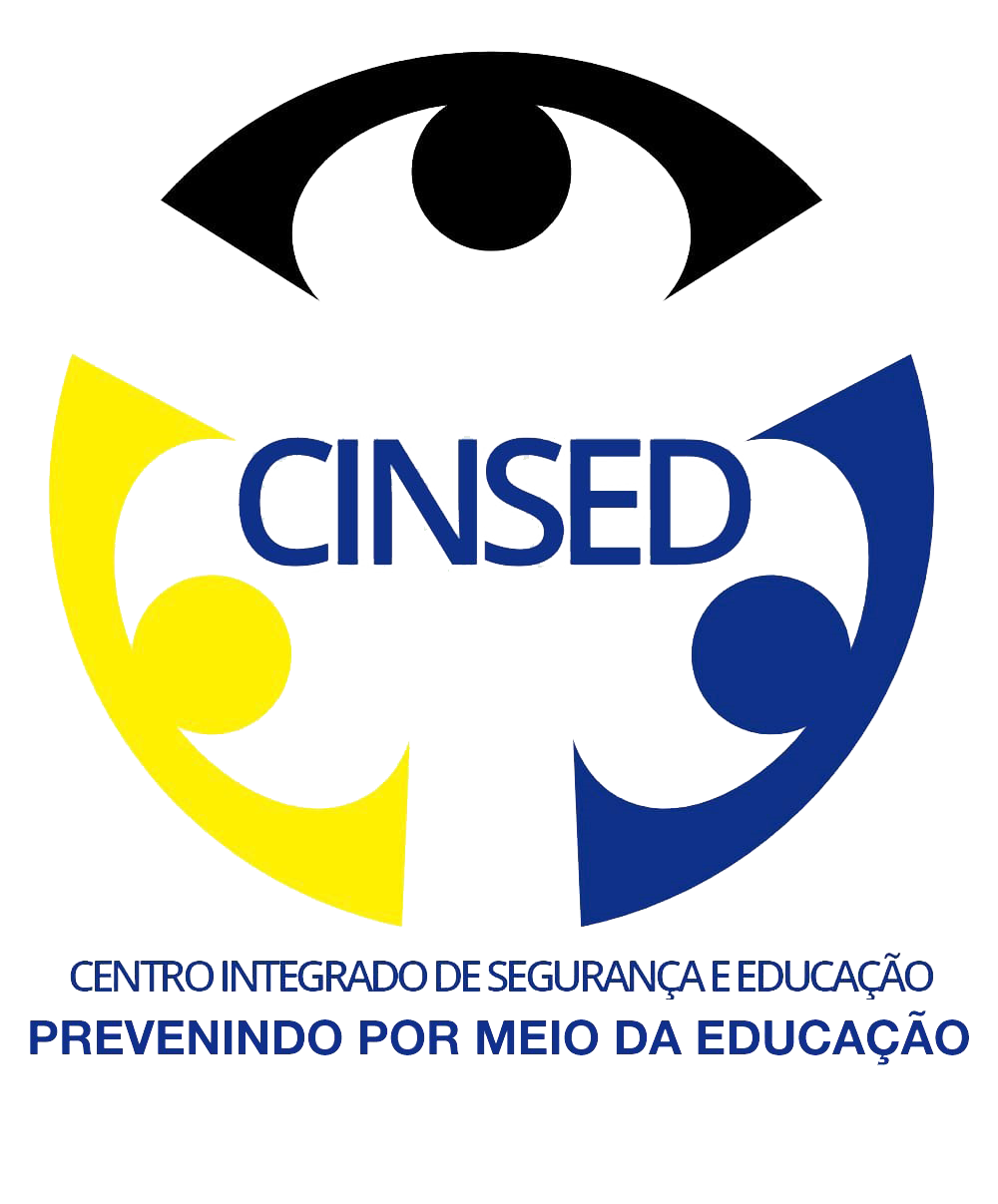 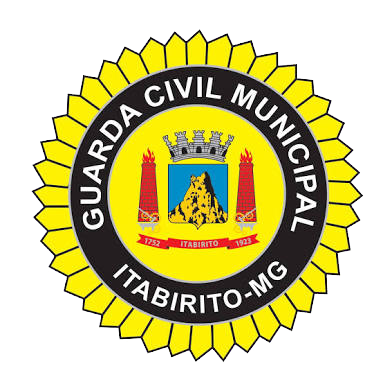 A Guarda Civil Municipal de Itabirito, em virtude da necessidade de programas voltados exclusivamente para a conscientização, prevenção e mudança comportamental, evidenciou a importância da formação de um grupo específico, sendo idealizado o Centro Integrado de Segurança e Educação, CINSED, inaugurado em outubro de 2019.
Campanhas Educativas
Visando promover e incrementar o conhecimento através de diversas atividades educativas voltadas para a prevenção e alteração da conduta, abordando variados temas condizentes com as faixas etárias, sendo ministrado principalmente nas escolas e empresas.
Palestra na escola Henrique Michel com o 
tema: “O papel da mulher no século XXI”
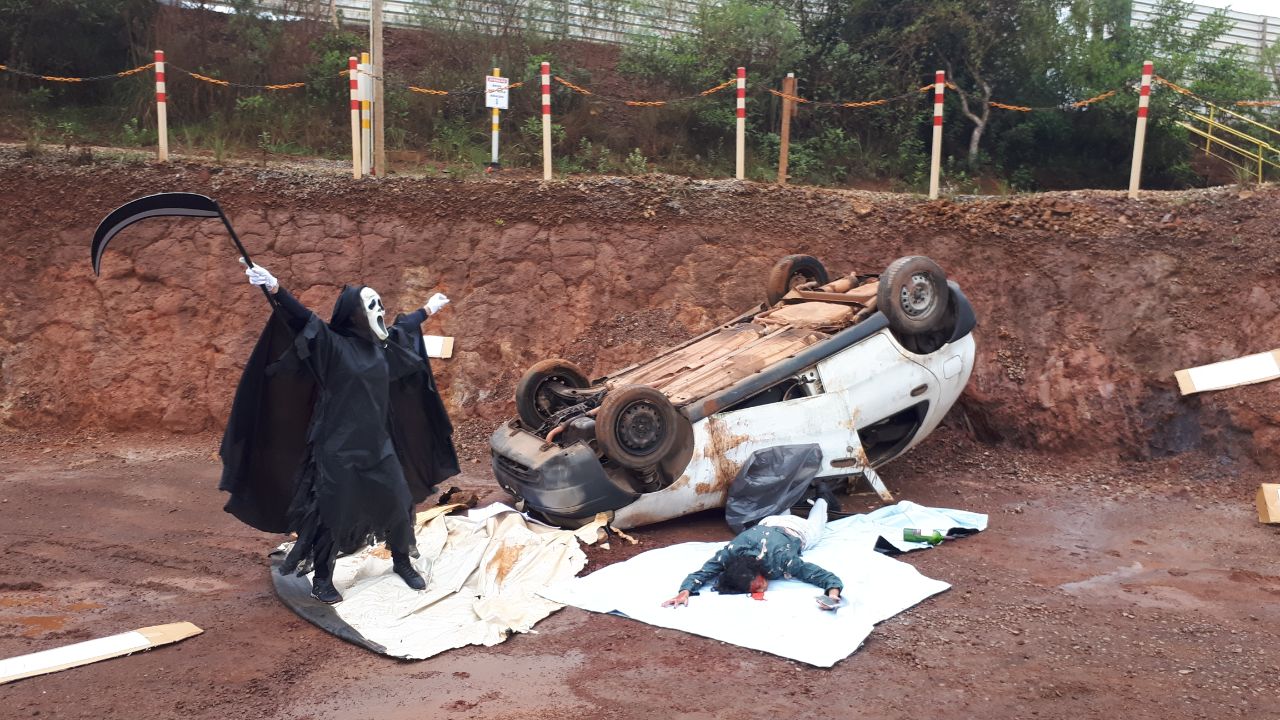 Simulação e Palestra na empresa 
GSM Mineração, alcoolismo e direção.
Simulação e Blitz educativas
Efetuada em vários pontos da cidade, a idéia é chamar a atenção de pedestres, ciclistas, motoristas e motociclistas sobre a responsabilidade de cada um na redução de acidentes e sobre a importância de atentar-se aos riscos de se cometer infrações.
Palestra em empresas
As palestras são ministradas em escolas, empresas e associações, abordando temas como segurança pública, educação no trânsito, drogas, bullying, cerol, saúde, exploração sexual, dentre outras.
Transitolândia
A transitolândia é um programa que visa atender as crianças, onde são repassados fundamentos básicos sobre o trânsito de maneira geral, focado especialmente na educação e respeito às regras de trânsito, ao próximo e à vida. Como resultado se espera que as crianças levem os ensinamentos aos pais, e cobrem deles melhores atitudes, bem como o respeito às normas de circulação e o bom convívio com os demais motoristas e pedestres.
Roda de conversa
Levando assuntos atuais, abrimos espaço para os estudantes sanarem suas dúvidas sobre vários temas como auto-estima, sexualidade, gravidez na adolescência, primeiro emprego entre outros.
Cinema no bairro
O objetivo do projeto é levar lazer, entretenimento e cultura bem como proporcionar atividades que possam integrar a comunidade contribuindo para a queda da violência. É uma ferramenta importante de comunicação que aproxima as pessoas, eleva a auto-estima e resgata a cidadania.
Teatro de Fantoches
Introduzido nas escolas através das peças teatrais, os fantoches são ferramentas educativas de grande interatividade, favorecendo a atenção e a memorização do conteúdo ensinado. É uma forma  descontraída de abordagem a temas pertinentes ao universo das crianças e adolescentes.
Oficinas
Pensando no futuro de nossas crianças e adolescentes, trabalhamos em conjuntos com alguns profissionais fazendo oficinas na escola apresentando possibilidades de carreiras a serem seguidas.
Cuca legal
Ensina regras de transito às crianças. um tabuleiro e dados gigantes são colocado em um pátio, em seguida dão escolhidos na platéia dois ou mais participantes e juntos irão disputar, com a ajuda da torcida, quem comporta melhor no trânsito.
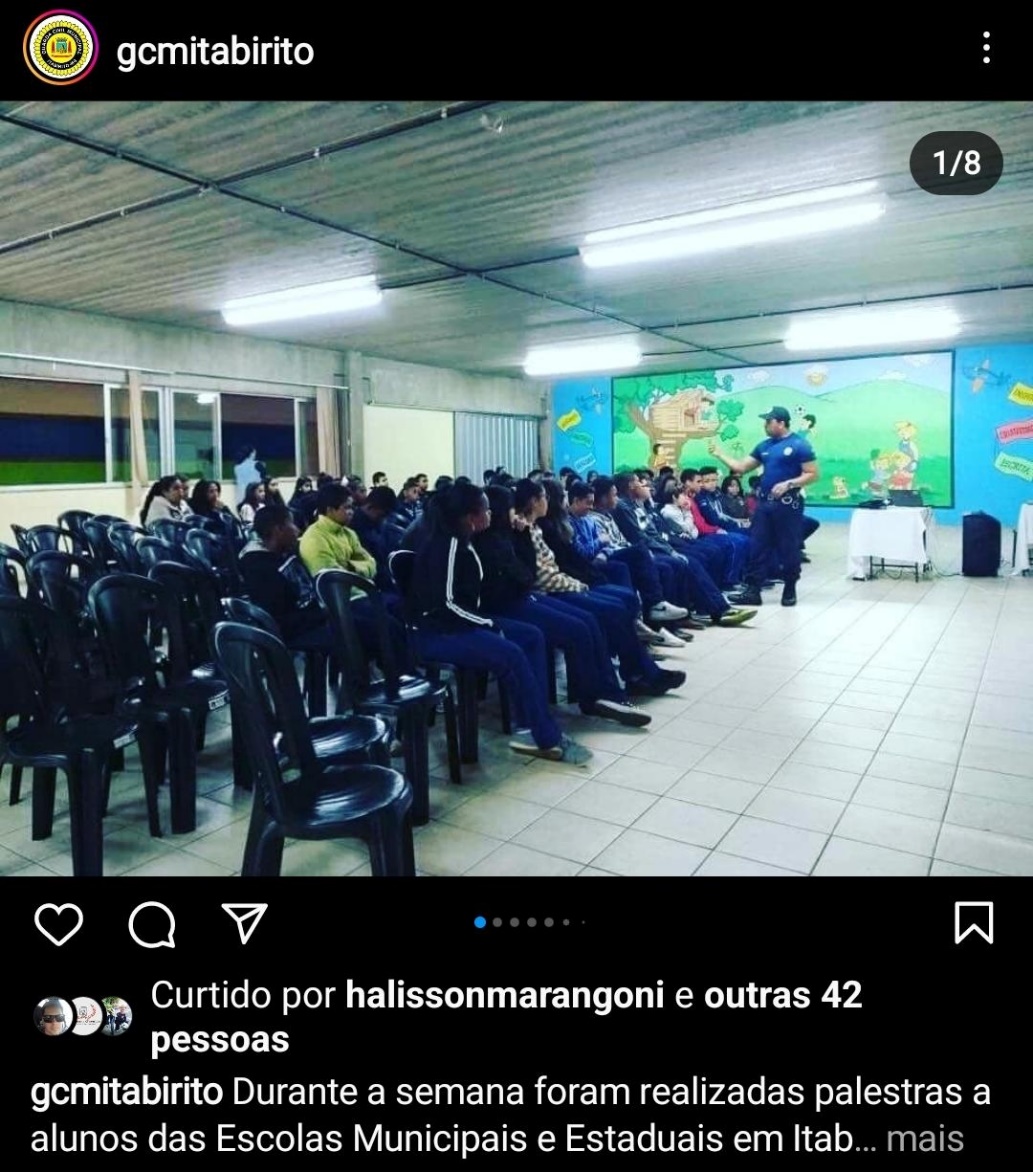 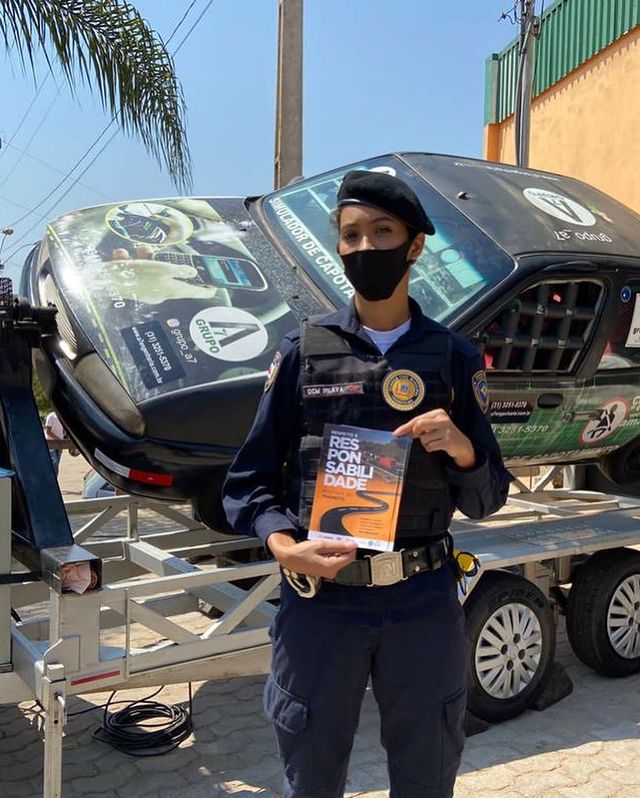 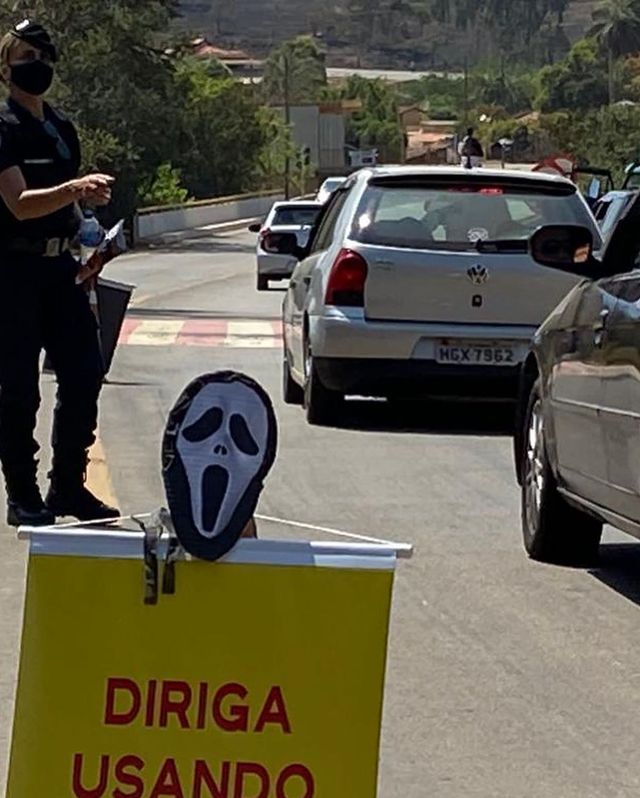 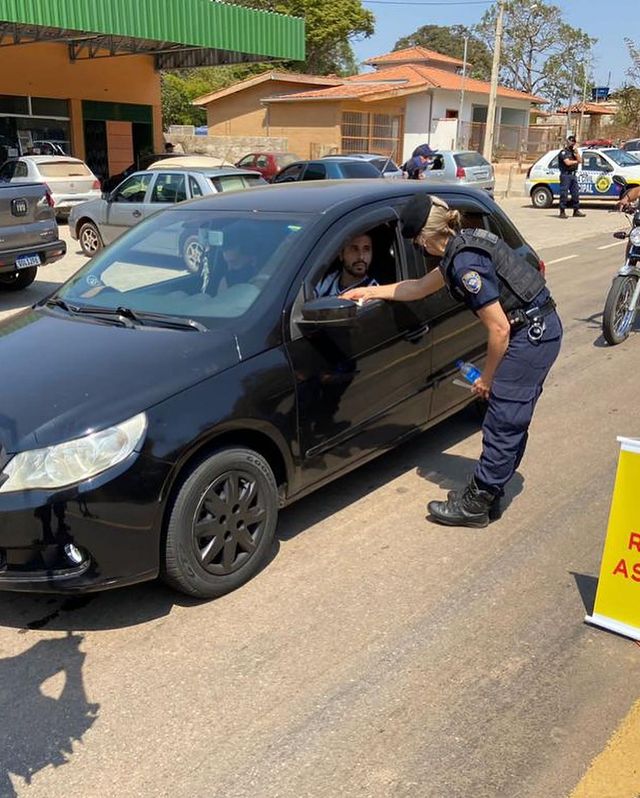 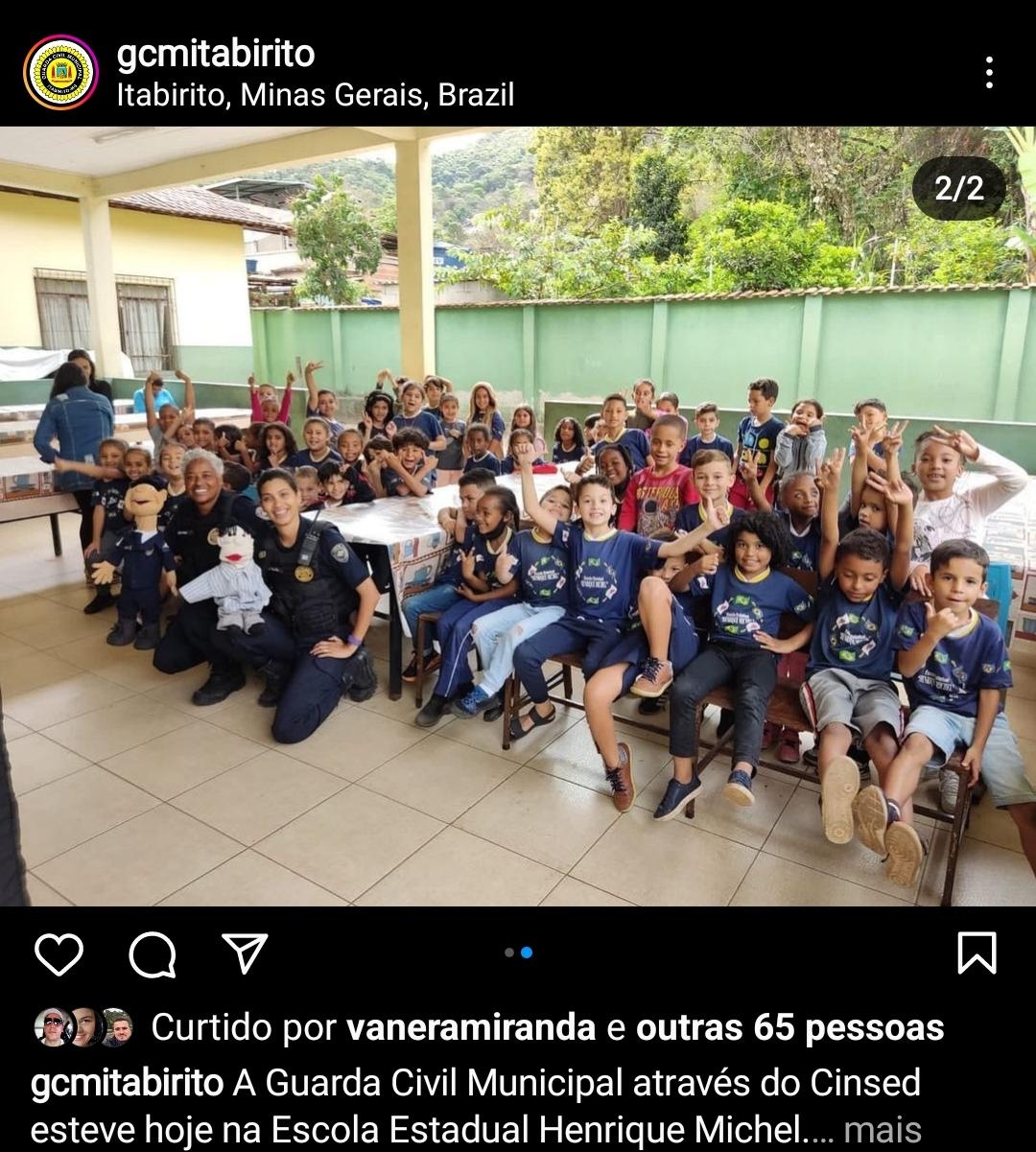 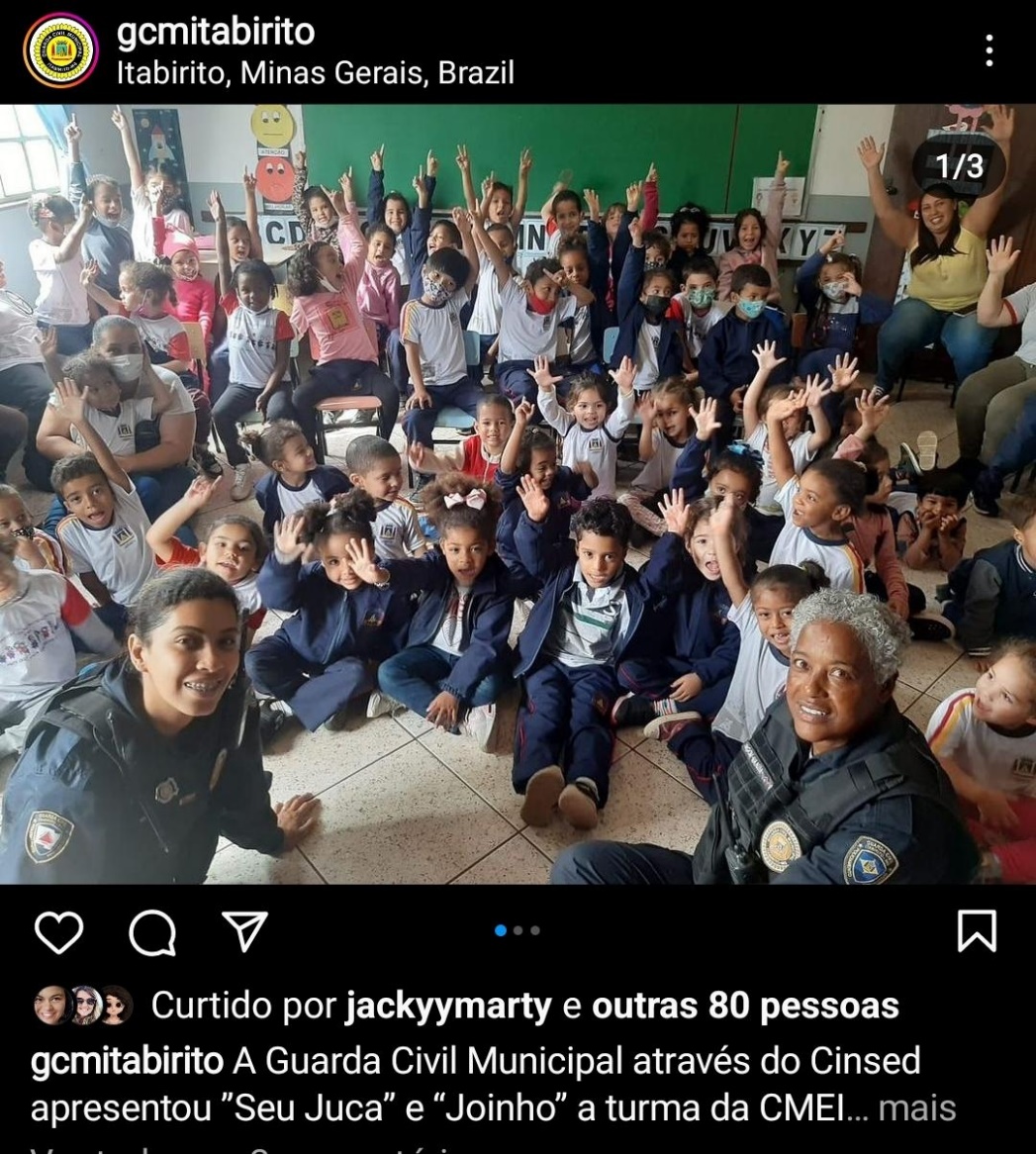 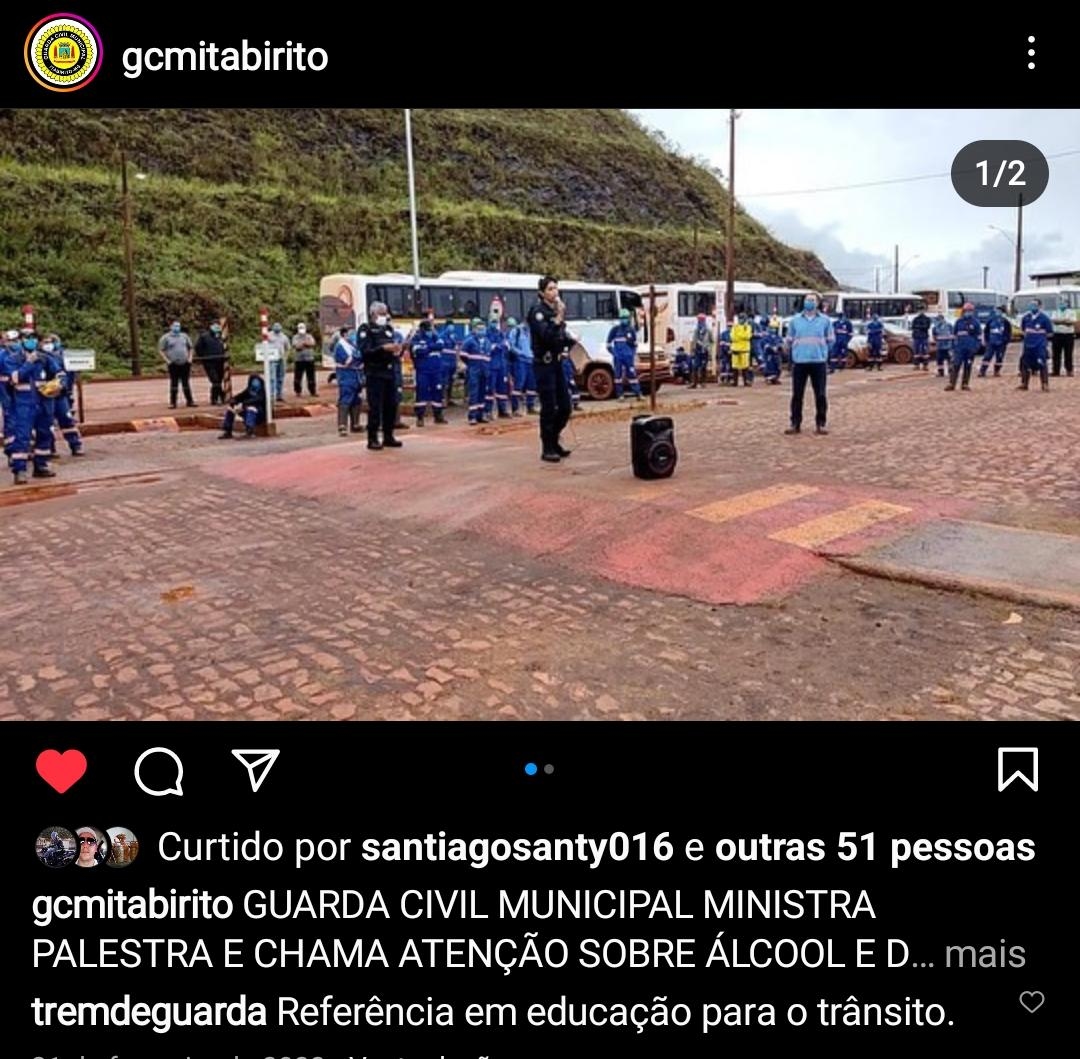 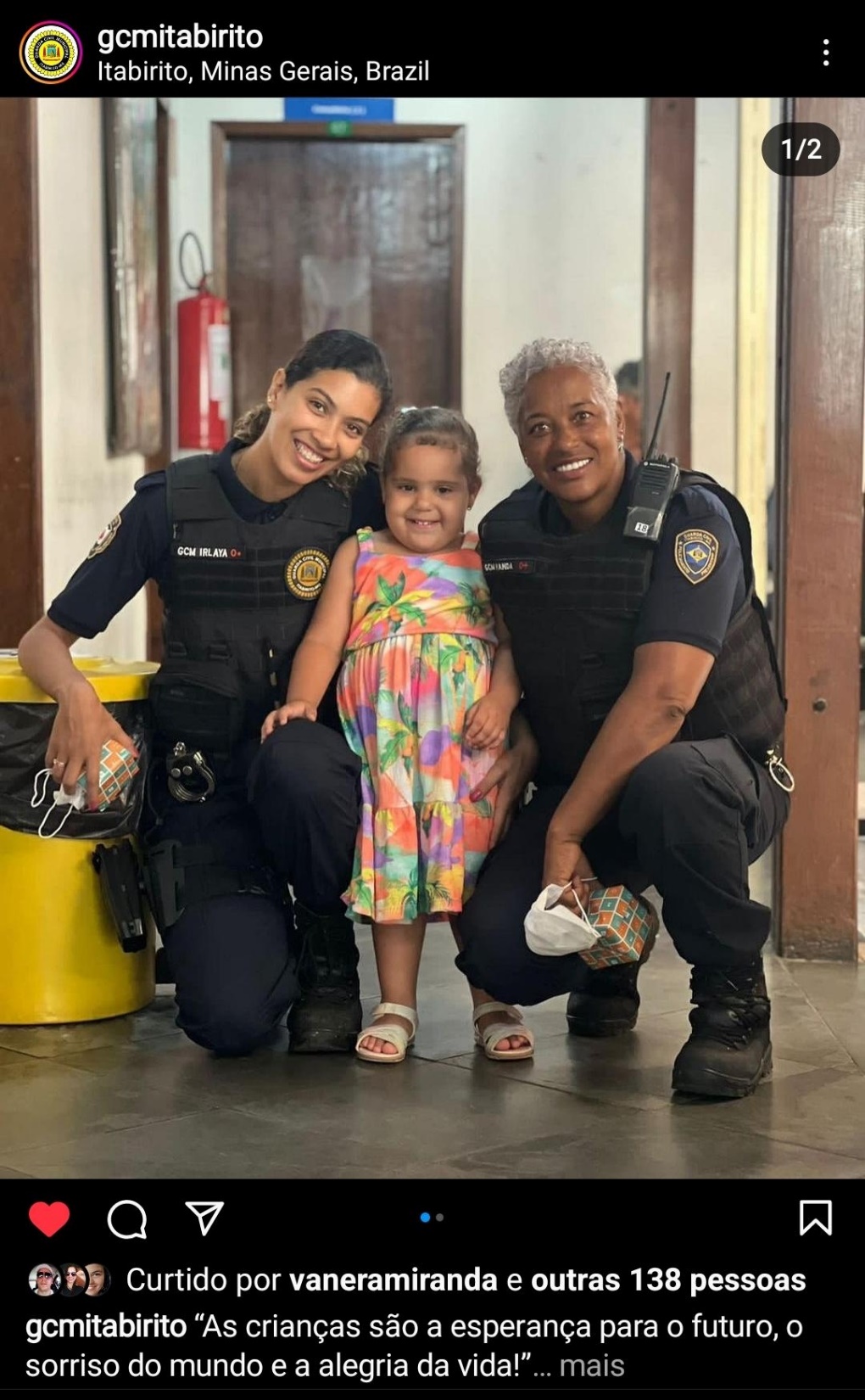 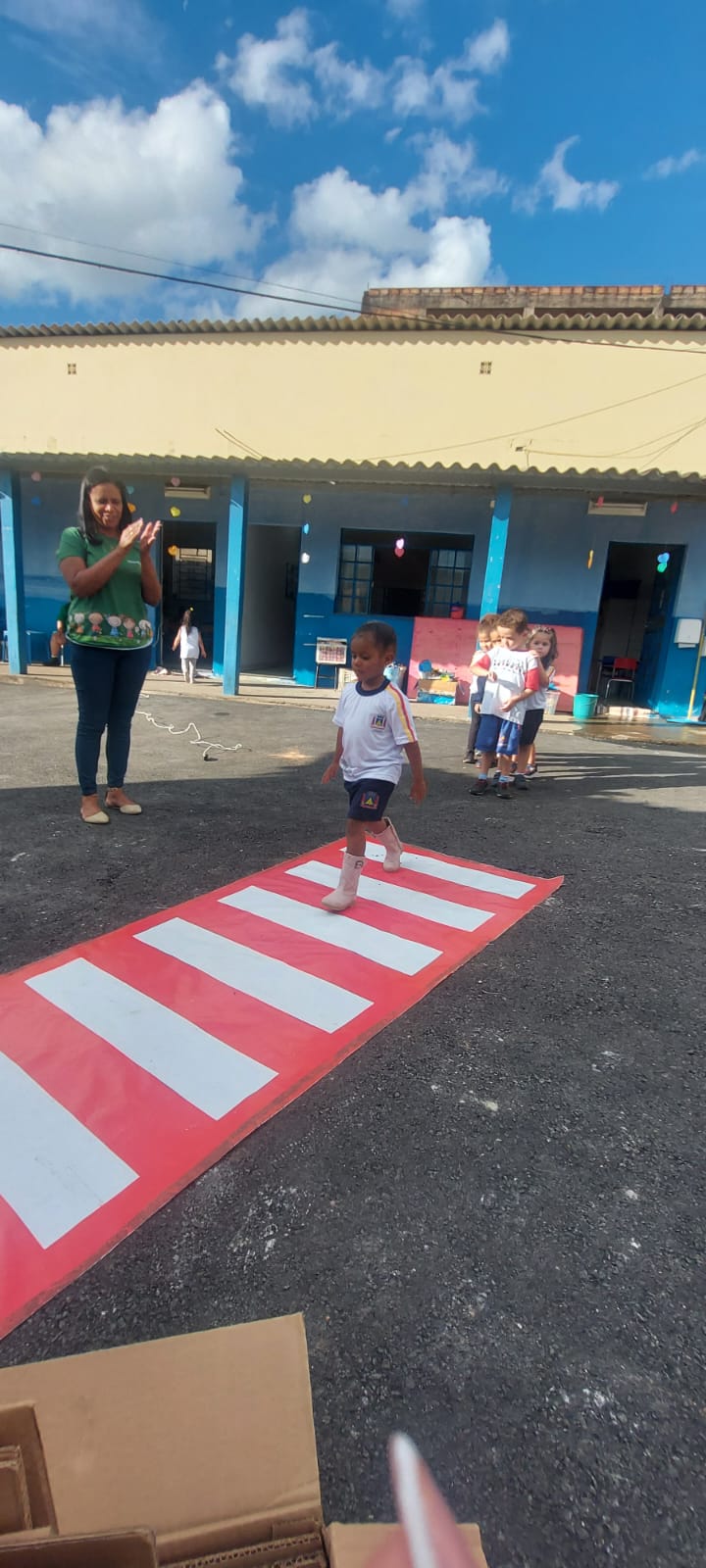 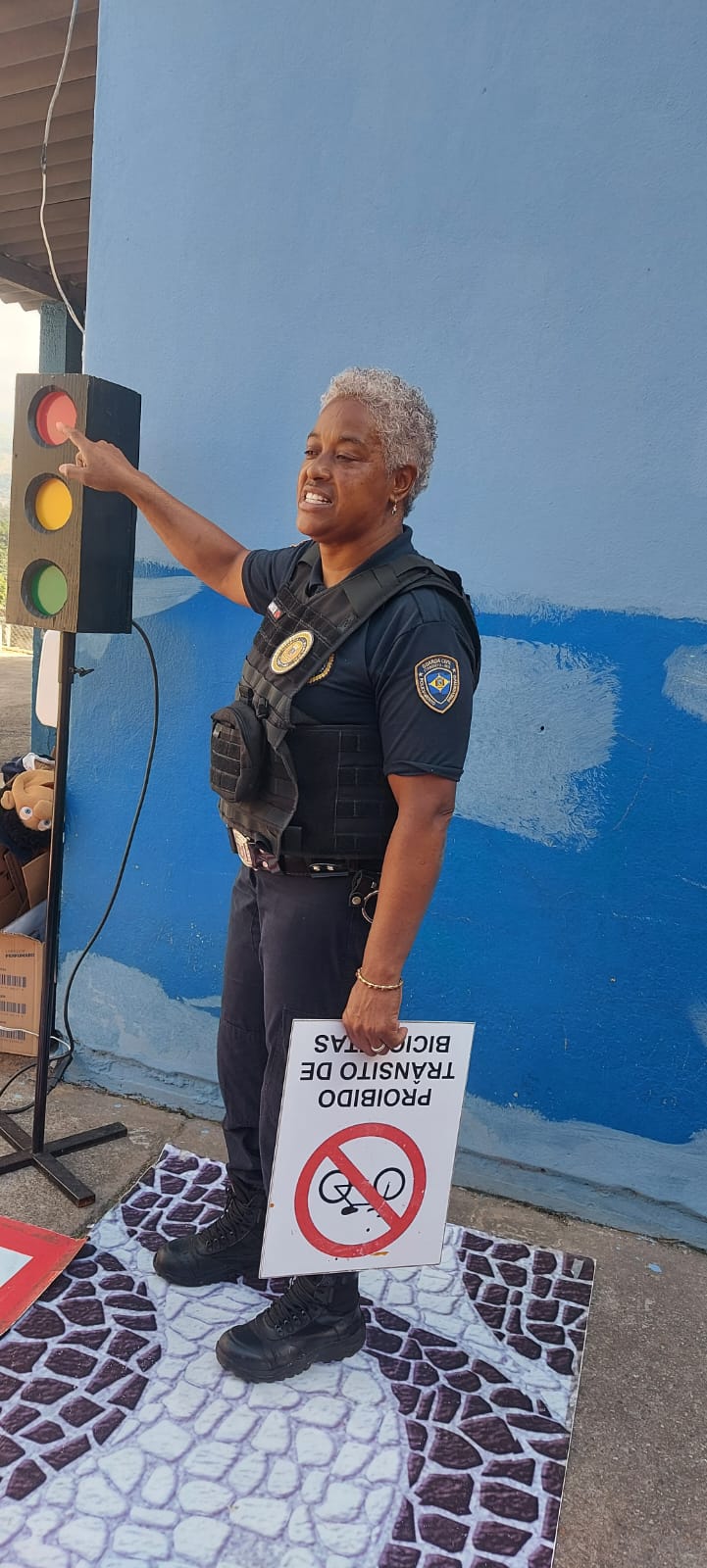 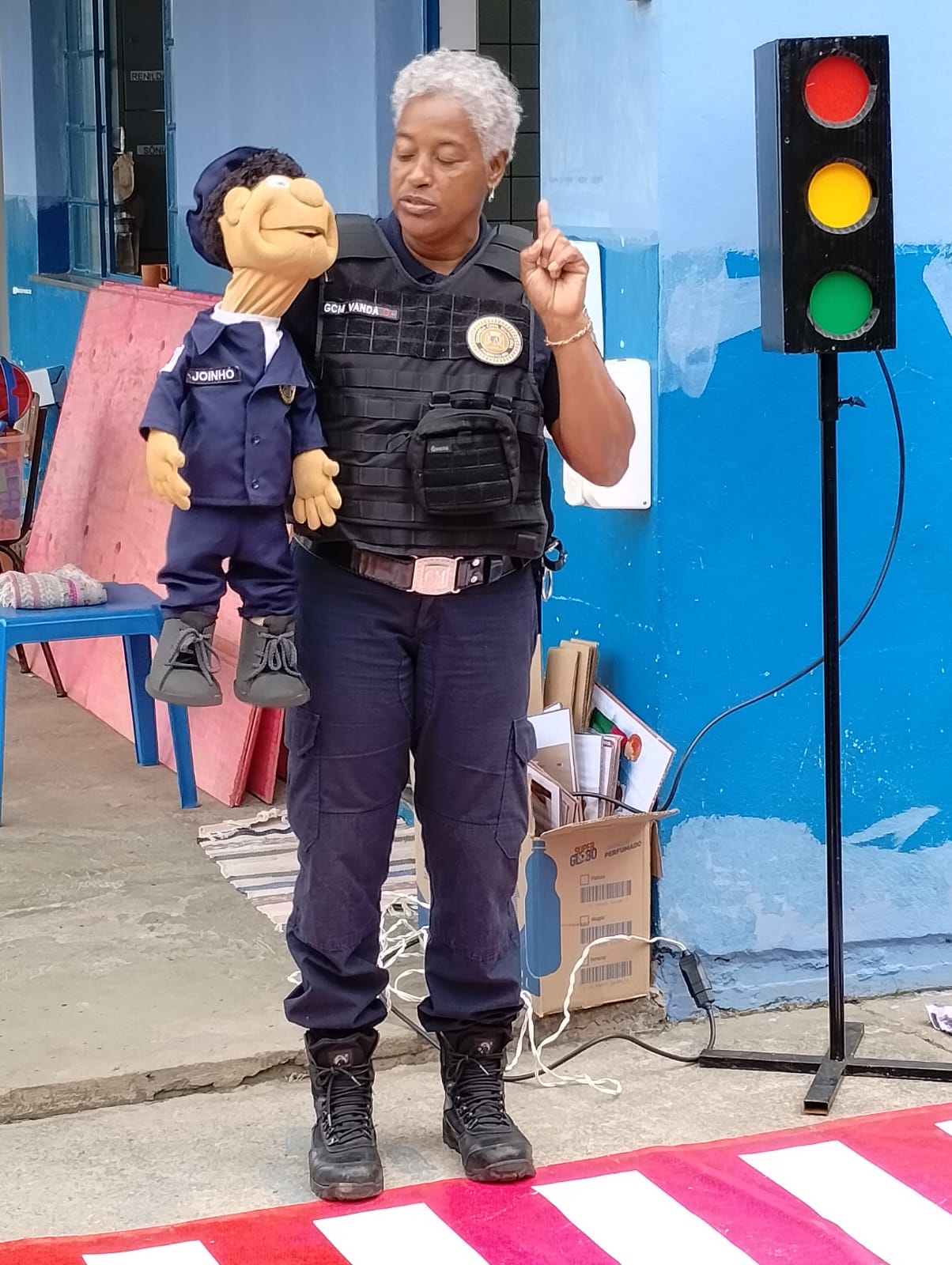 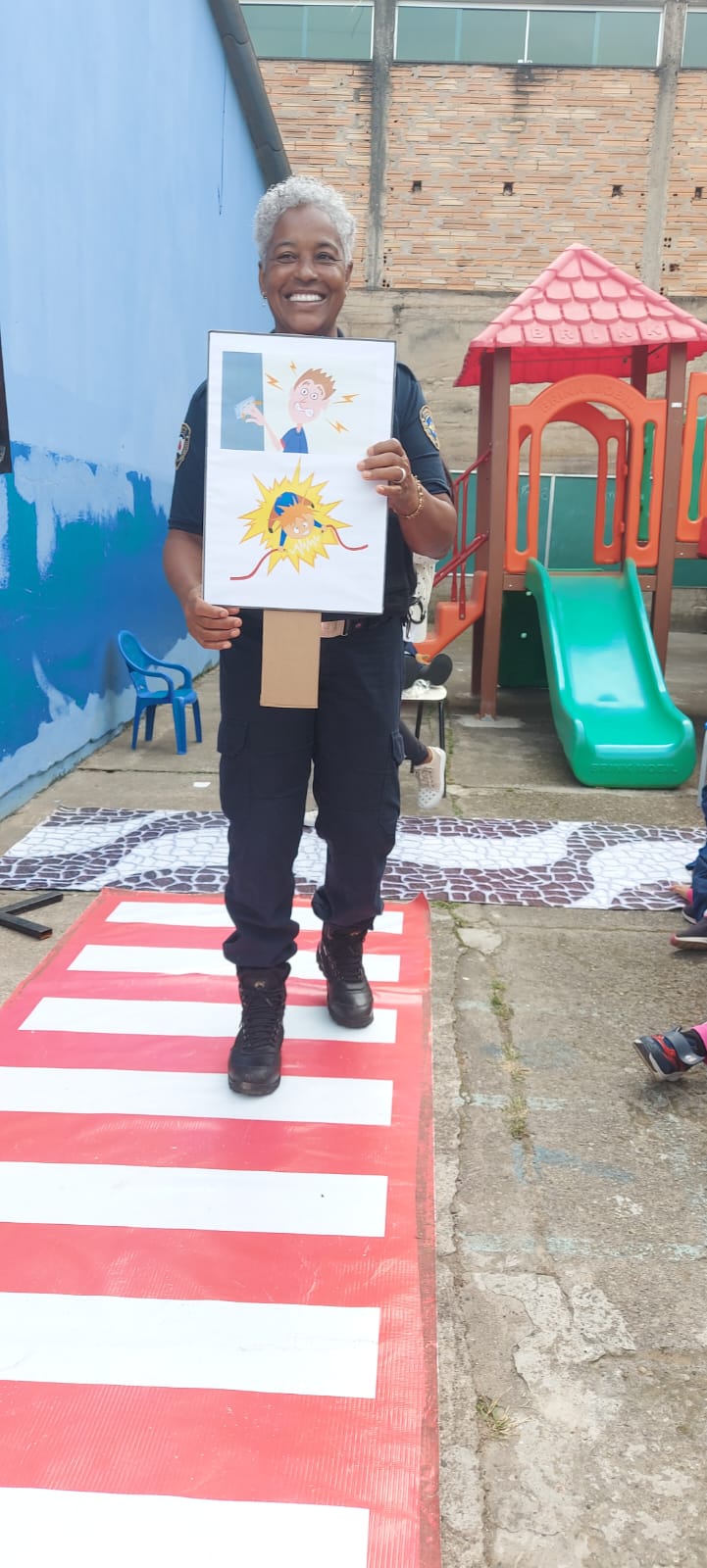 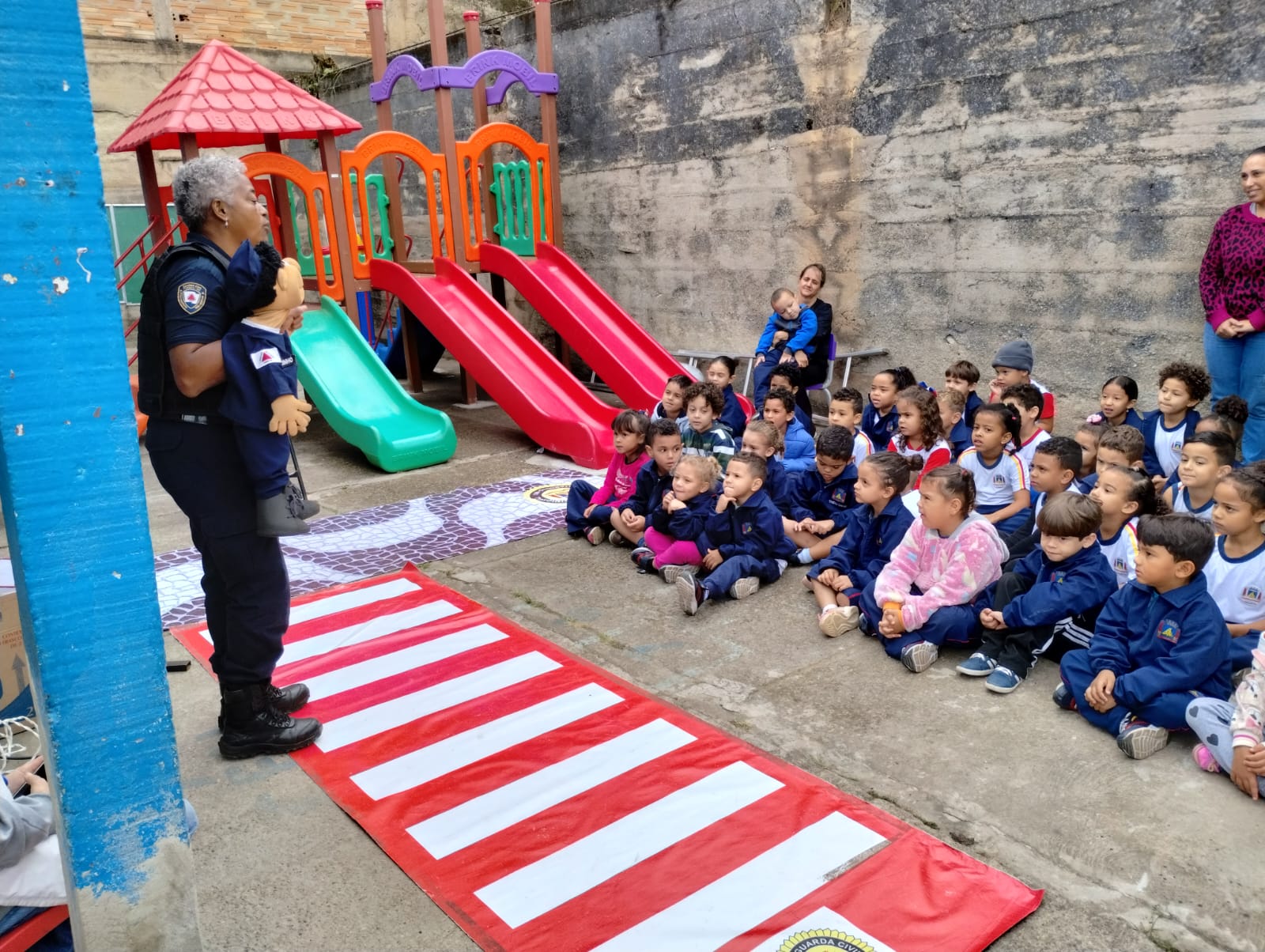 “Ensine nossas crianças hoje para não precisar puni-las amanhã”